«Инженерия будущего»научно-образовательный центр мирового уровня
Создавая будущее 
#EngineTheFuture
Экосистема НОЦ
ИТ-Платформы НОЦ
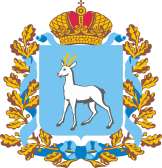 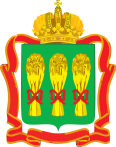 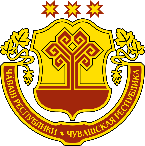 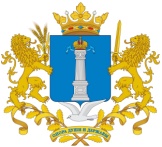 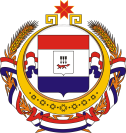 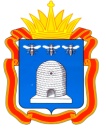 Субъекты РФ – 
инициаторы создания центра
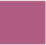 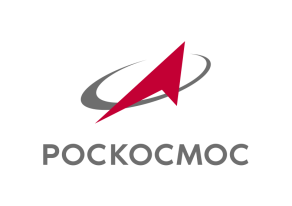 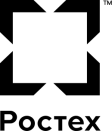 Стратегические индустриальные партнеры
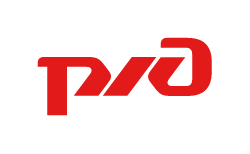 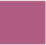 Управляющая компания
НОЦ «Инженерия будущего»
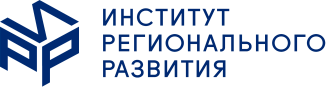 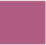 Образовательные организации
Университеты Самарской,  Ульяновской, Пензенской, Тамбовской, Ростовской областей, 
Республики Мордовия, СПбГУ, СПбГЭУ, СПбПУ Петра Великого, ЛЭТИ, МГТУ “Станкин”, КНИТУ-КАИ
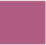 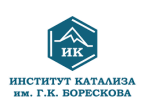 Самарский федеральный исследовательский центр РАН
Научные организации
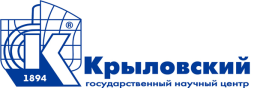 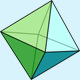 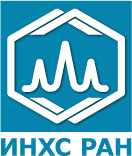 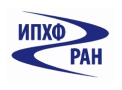 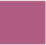 Технополис-партнер
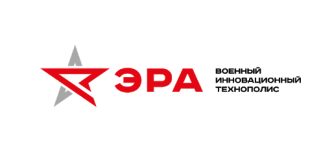 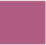 Институты развития
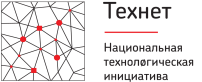 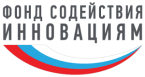 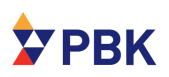 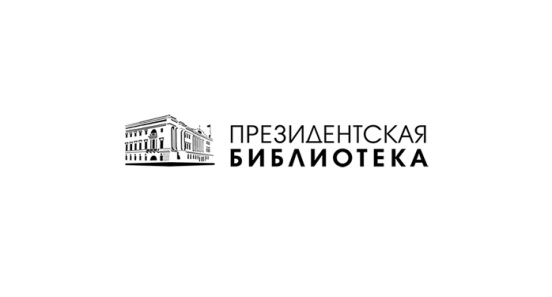 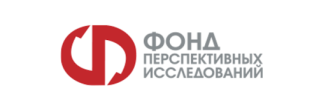 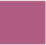 Инструменты развития
субъектов-инициаторов
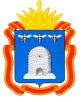 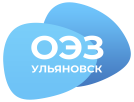 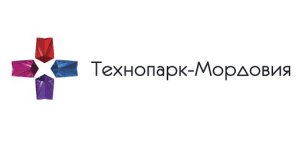 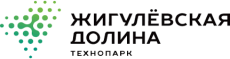 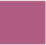 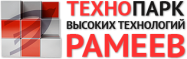 АТП Зеленая долина
2
Направления деятельности НОЦ мирового уровня «Инженерия будущего»
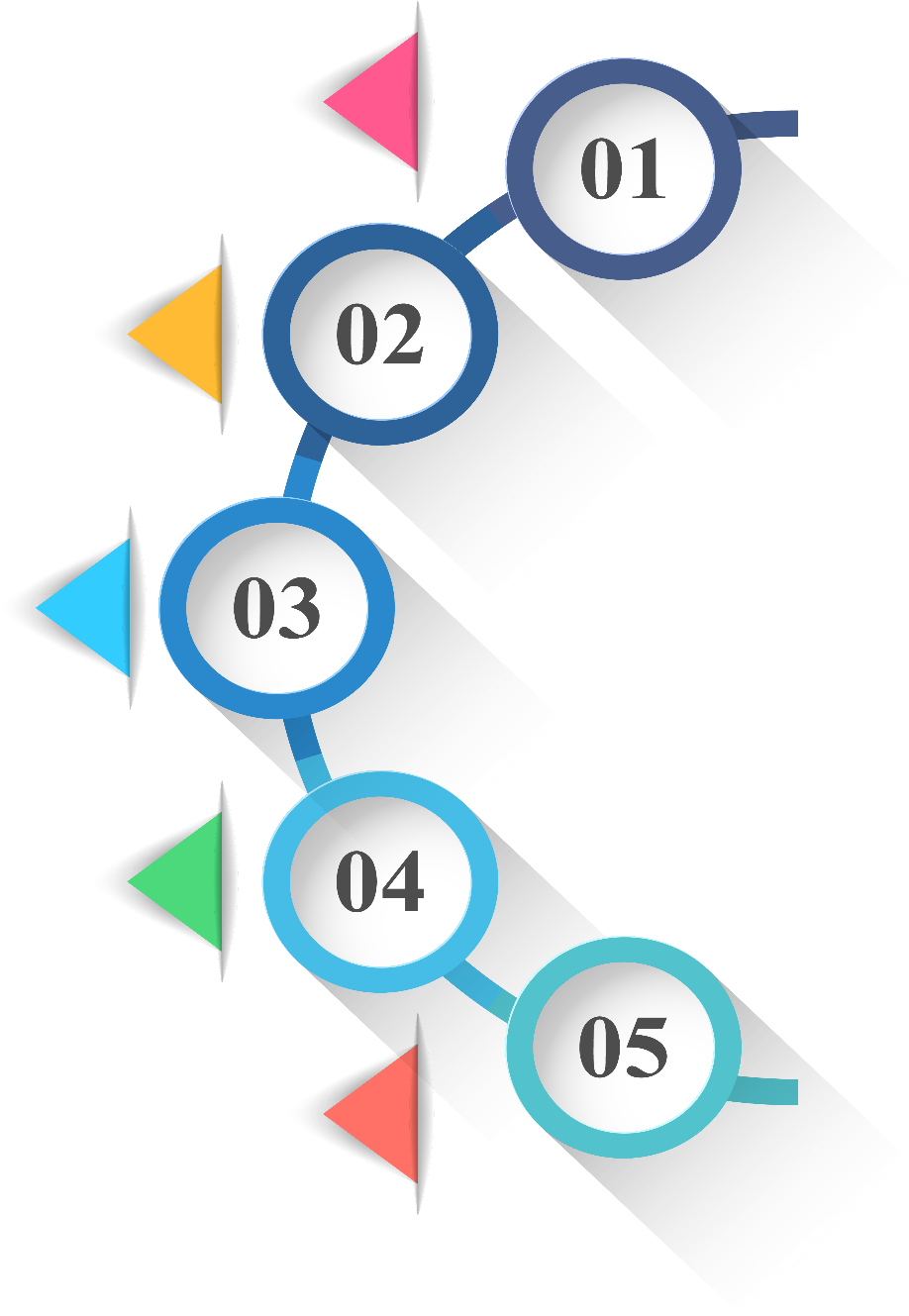 ДВИГАТЕЛЬНЫЕ И ТОПЛИВНЫЕ СИСТЕМЫ НОВОГО ПОКОЛЕНИЯ
УМНЫЕ ТРАНСПОРТНЫЕ СИСТЕМЫ (цифровые технологии и платформы управления транспортом, беспилотные технологии, умная железная дорога)
ИСКУССТВЕННЫЙ ИНТЕЛЛЕКТ В ИНЖИНИРИНГЕ (модели, методы и алгоритмы коллективного интеллекта для решения сложных задач инжиниринга, базы знаний, мультиагентные технологии, цифровые экосистемы и колонии умных вещей, цифровые двойники, интеллект «роя» самоорганизующихся группировок)
АЭРОКОСМИЧЕСКИЕ ТЕХНОЛОГИИ И СИСТЕМЫ
СЕКТОРЫ НОВЫХ ИНЖЕНЕРНЫХ КОМПЕТЕНЦИЙ (новые материалы, инжиниринг живых систем, точная медицина, диагностика, киберфизические системы в сельском хозяйстве и проч.)
3
Система управления НОЦ мирового уровня «Инженерия будущего»
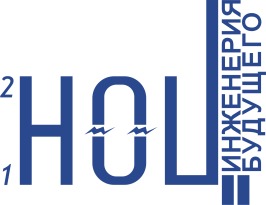 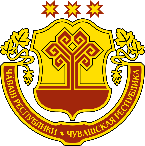 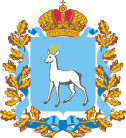 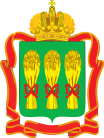 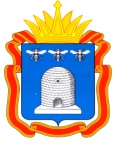 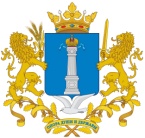 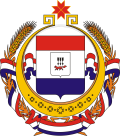 Совет Регионов
Совет Глав регионов
Наблюдательный совет
Состав: Главы 6-ти регионов – соинициаторов создания НОЦ 
Председатель – Глава одного из 6-ти регионов
Состав: руководители отраслевых региональных органов власти, отвечающих за поддержку и развитие промышленности, науки, инноваций, образования, студенчества и экономики
Председатель: Зампред / Вице-губернатор одного из 6-ти регионов-соинициаторов
Состав: Губернаторы, топ-менеджмент индустриальных партнеров, академическое сообщество, руководство институтов развития
Компетенция: принятие  решений по развитию НОЦ по вопросам, которые относятся к исключительной компетенции глав регионов-соинициаторов. 
Наградная политика - создание Фонда Глав Регионов – премии лауреатов (стимулирующие выплаты)
Председатель – Азаров Д.И., 
Губернатор Самарской области
Компетенция: решения  вопросов, относящихся к подведомственности органов исполнительной власти в части поддержки науки, инноваций и ученых, укрепление межрегиональных связей
Координационный совет 
по образовательным проектам
Председатель: Яныкина Н.О.
Координационный совет 
по Молодежному НОЦ
Председатель: Шмелева Е.В.
Международный 
экспертный совет
Управляющий совет
формируется наблюдательным советом
Управляющая компания – 
АНО «Институт регионального развития»
Состав: ученые с мировым именем
(Финляндия, Америка, Бразилия, Германия, Италия, Норвегия и Япония)
Сопредседатели:
Богатырев В.Д. (Самарский ун-т)
Ярушкина Н.Г. (Ульяновский государственный технический ун-т)
Проектный офис НОЦ, драйвер всех процессов и «единое окно» по всем информационным, правовым, организационным, финансово-экономическим вопросам деятельности НОЦ
Состав: сотрудники образовательных, научных организаций и индустриальных партнеров – участников НОЦ
Научный совет
 созывается решением управляющей компании
Комитеты НОЦ
Научно-технические советы по направлениям комитетов
Состав: ректоры, президенты университетов – участников НОЦ
за формирование и деятельность отвечает управляющий совет
4
Наблюдательный совет
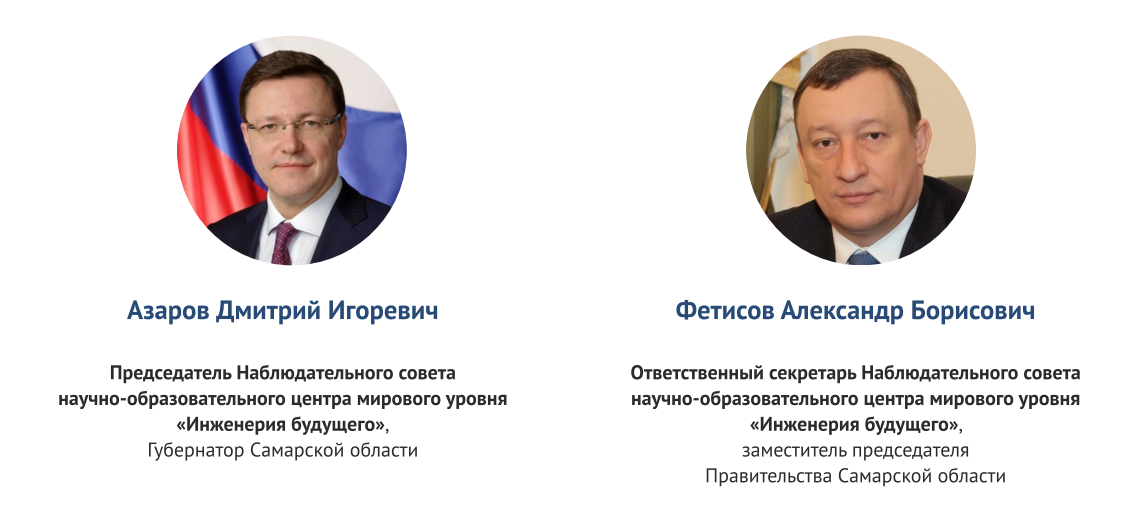 5
Наблюдательный совет
Главы регионов-соинициаторов создания НОЦ
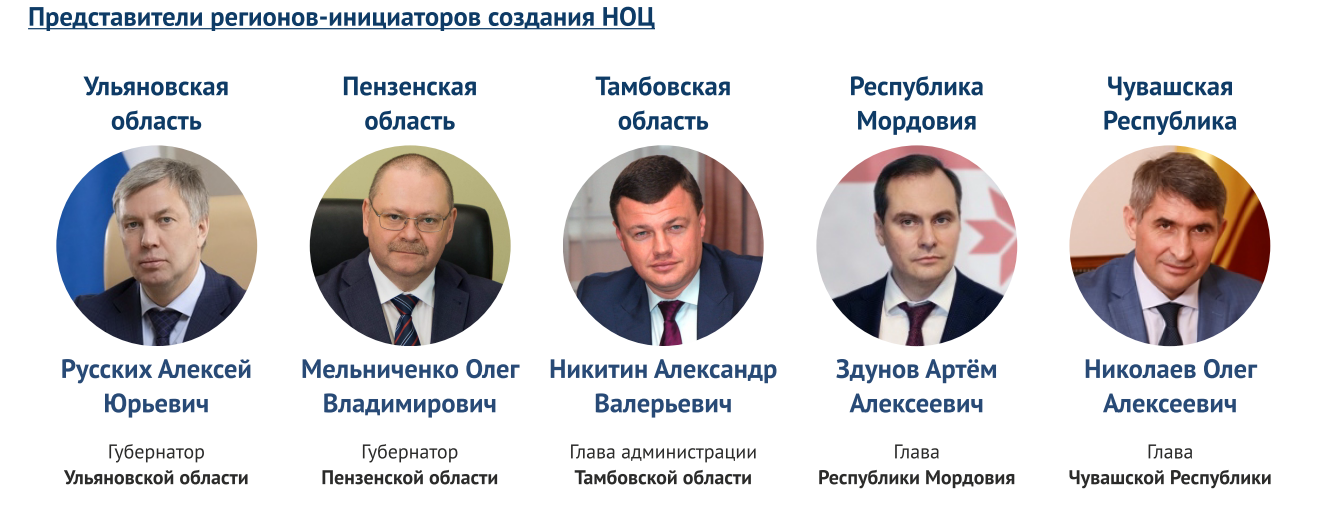 6
Наблюдательный совет
Представители органов государственной власти и институтов развития
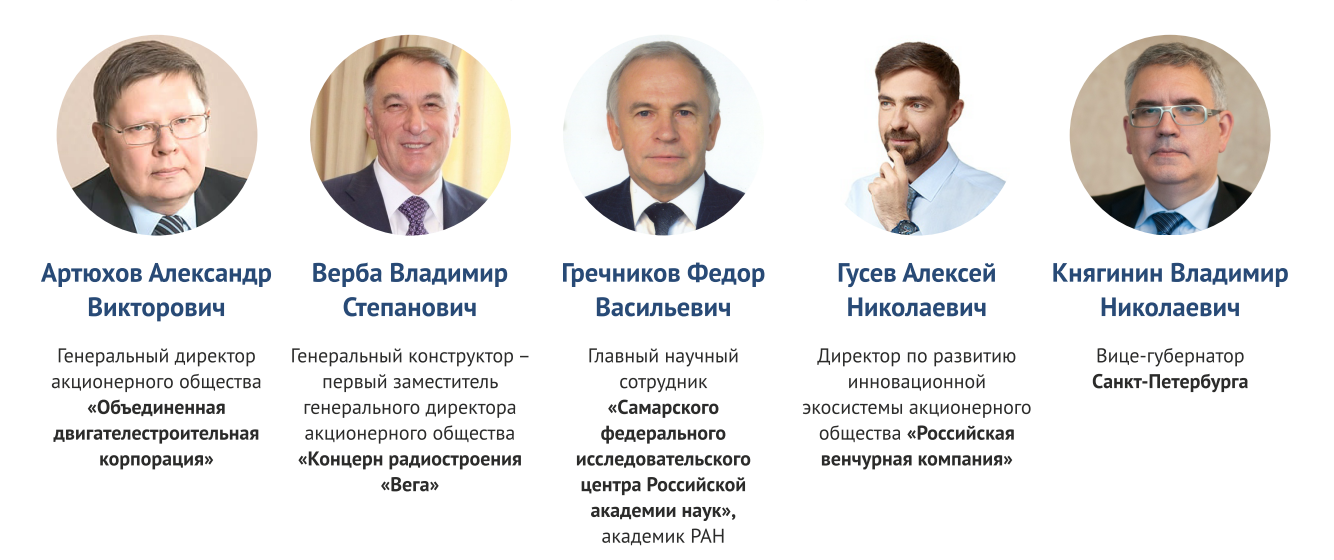 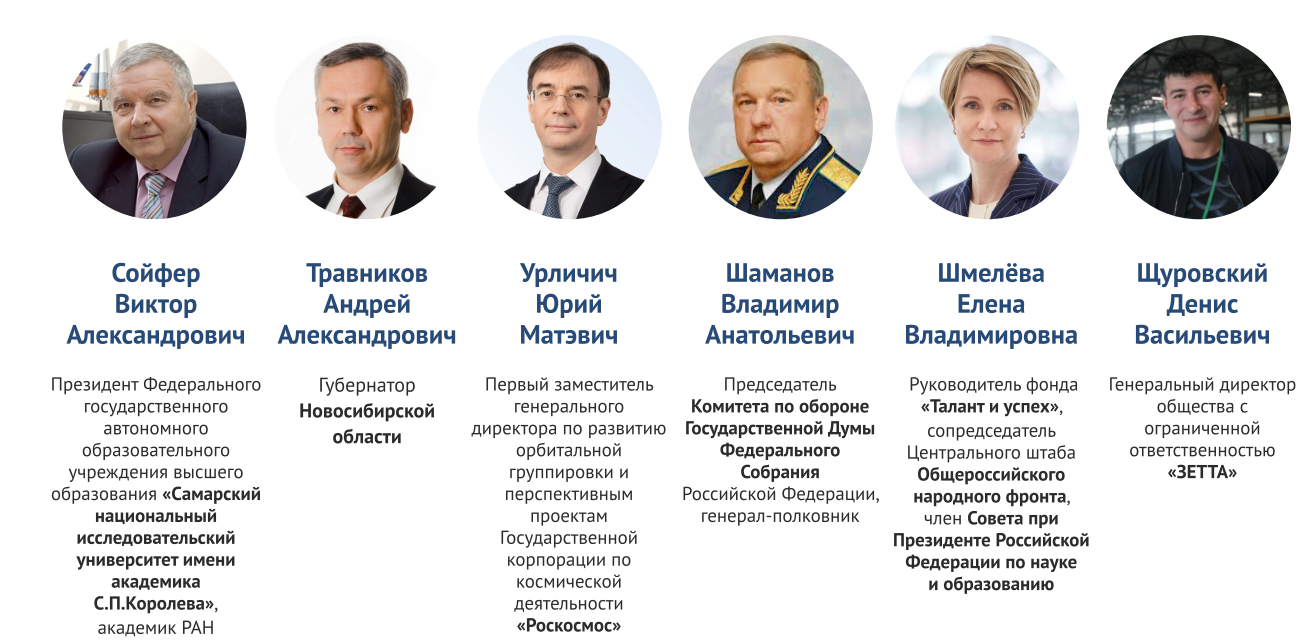 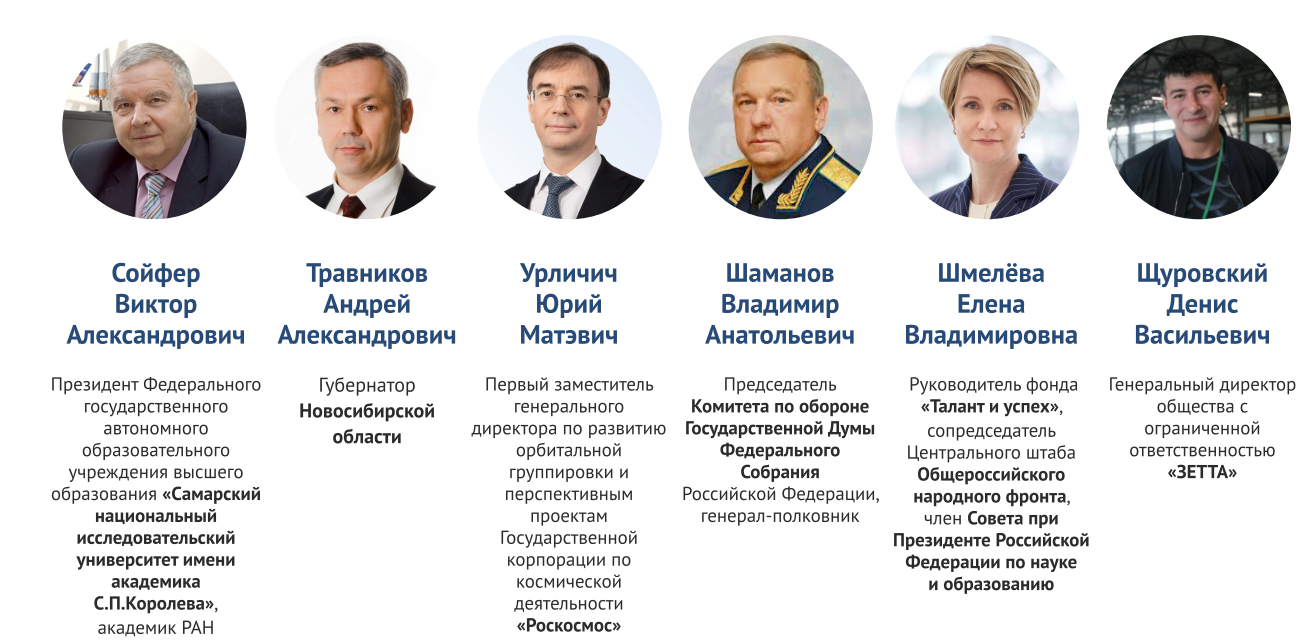 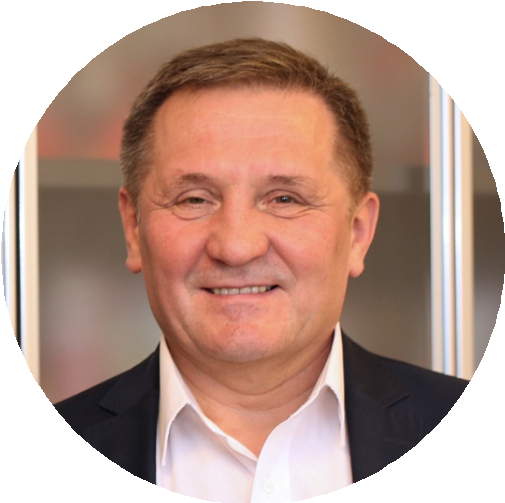 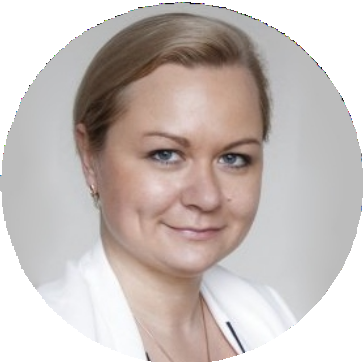 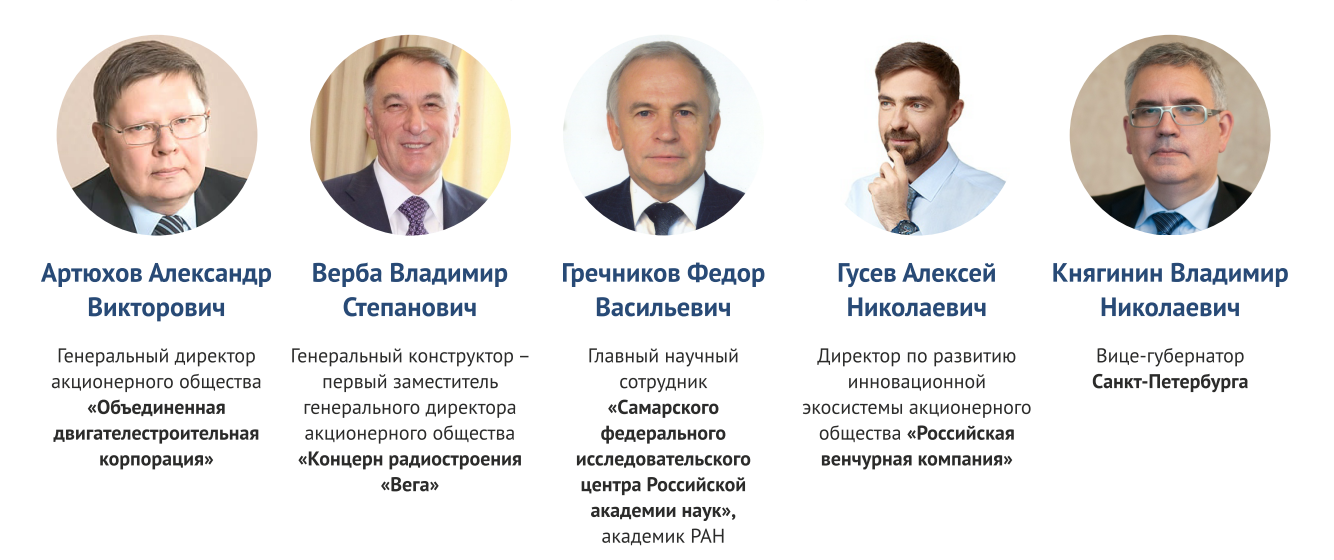 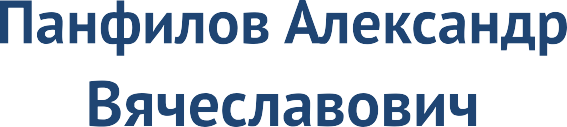 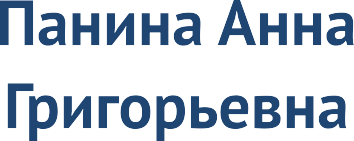 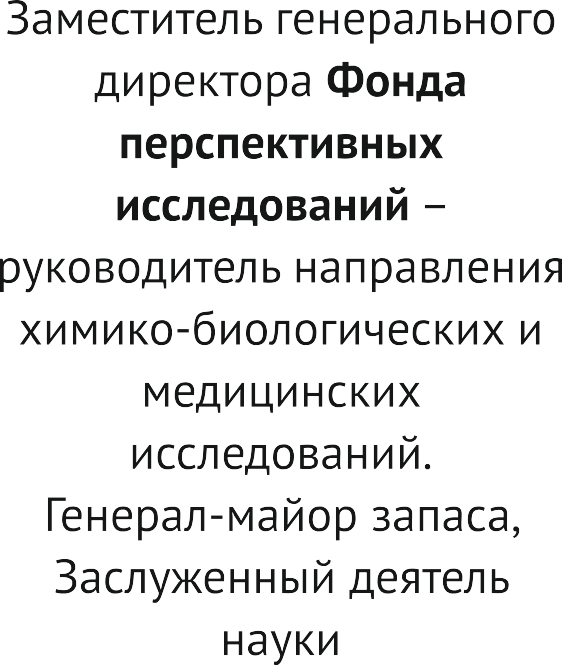 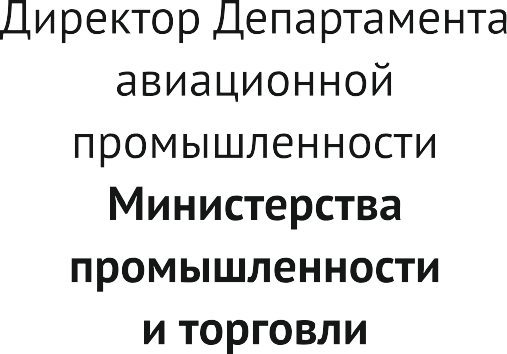 (входит в структуру РФПИ)
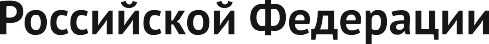 7
Наблюдательный совет
Представители индустриальных партнеров НОЦ
ГК «РОСТЕХ»
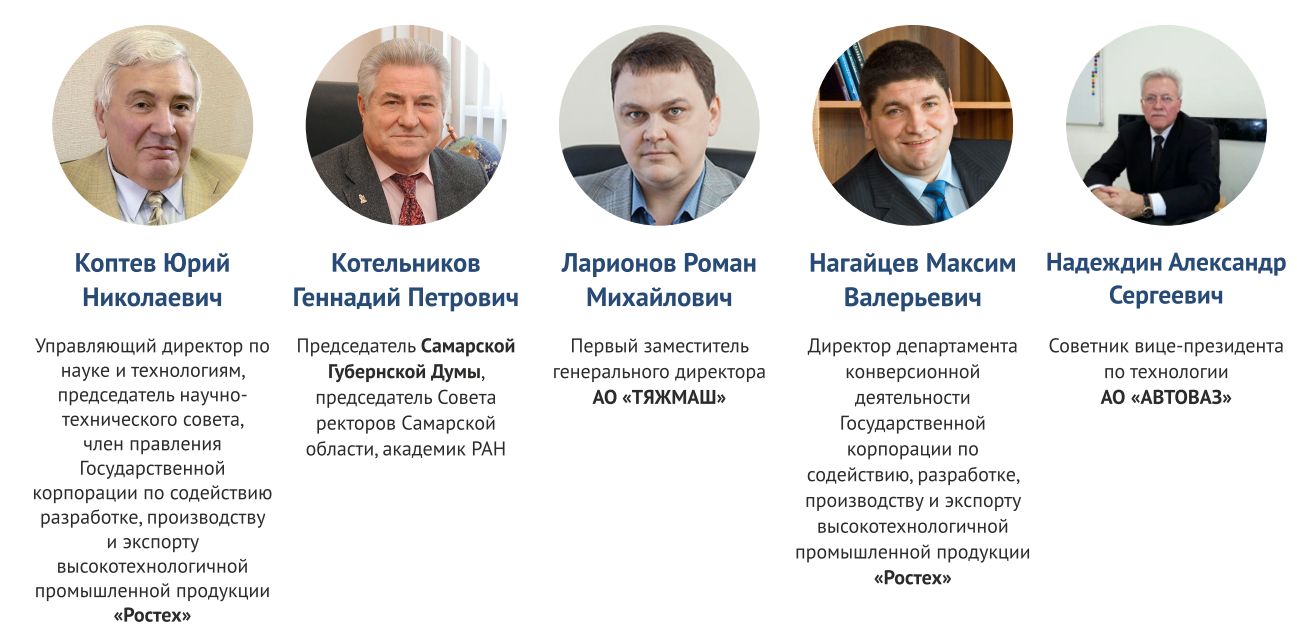 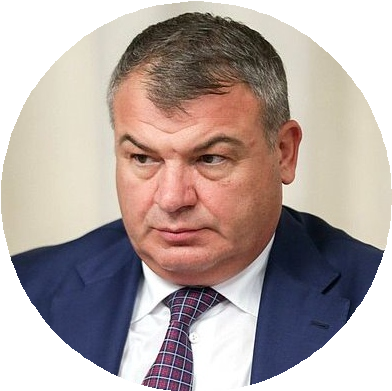 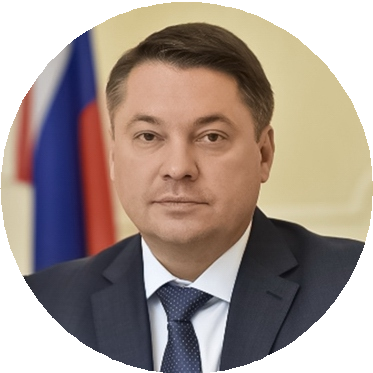 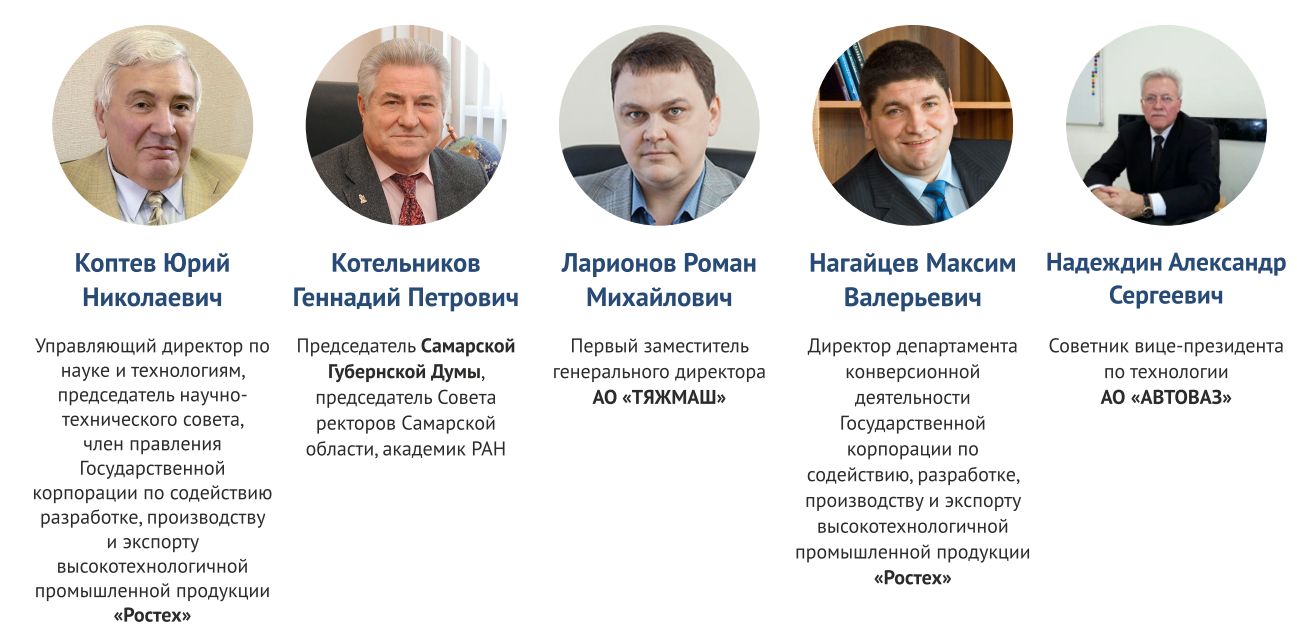 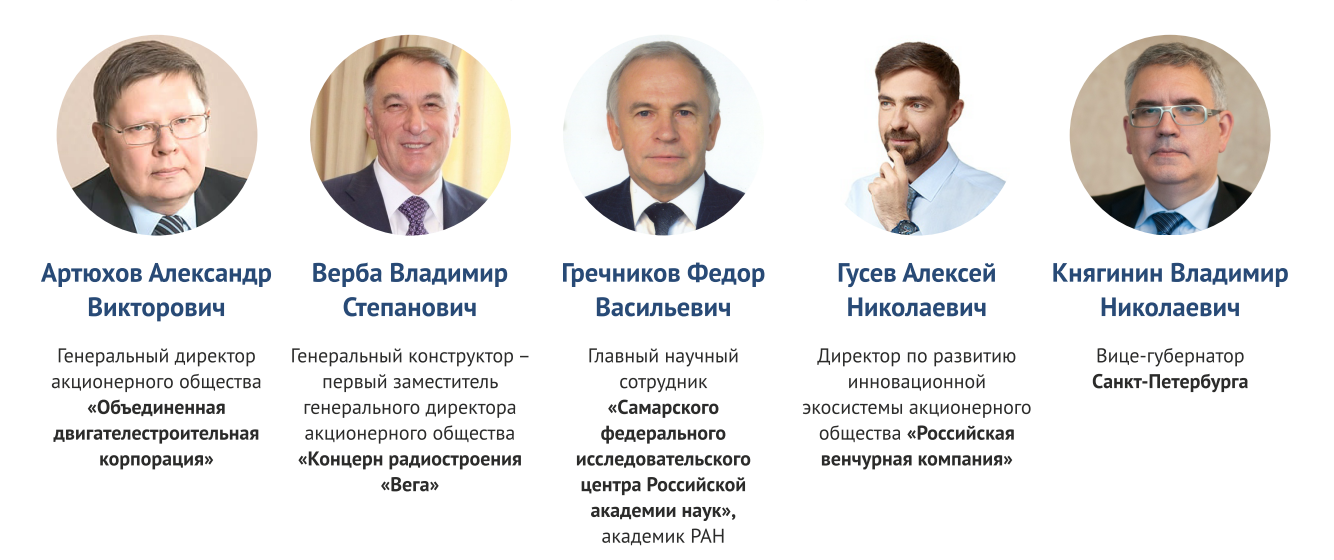 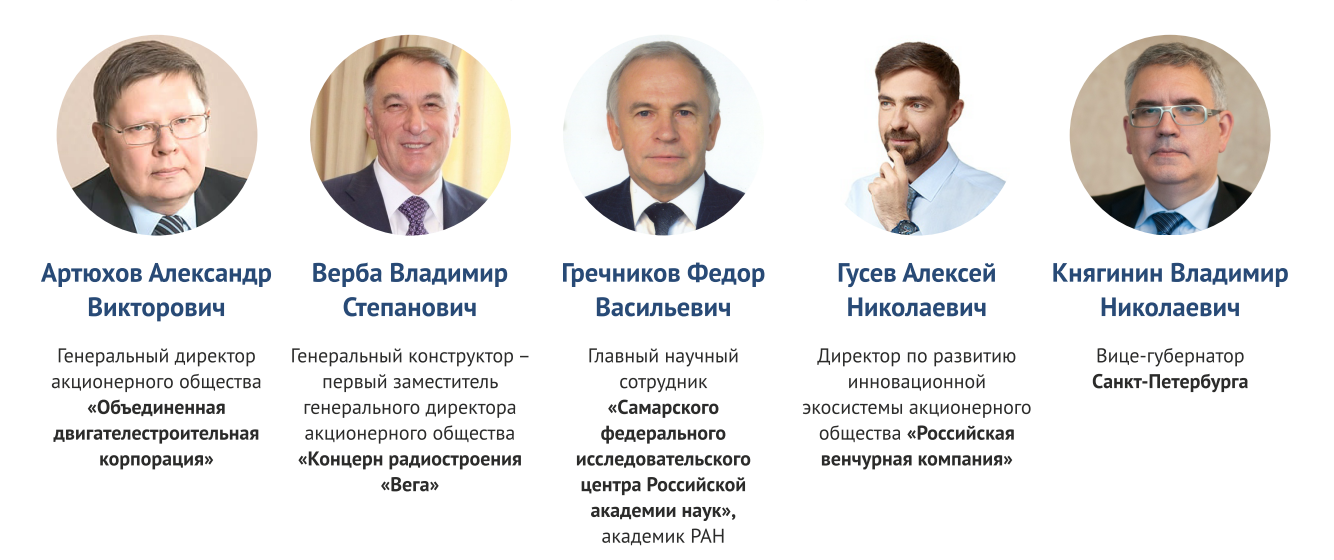 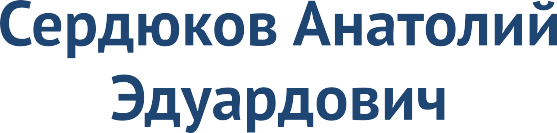 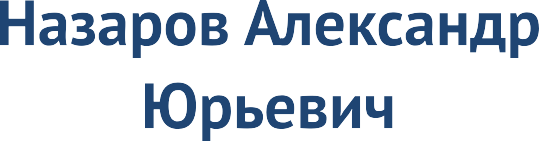 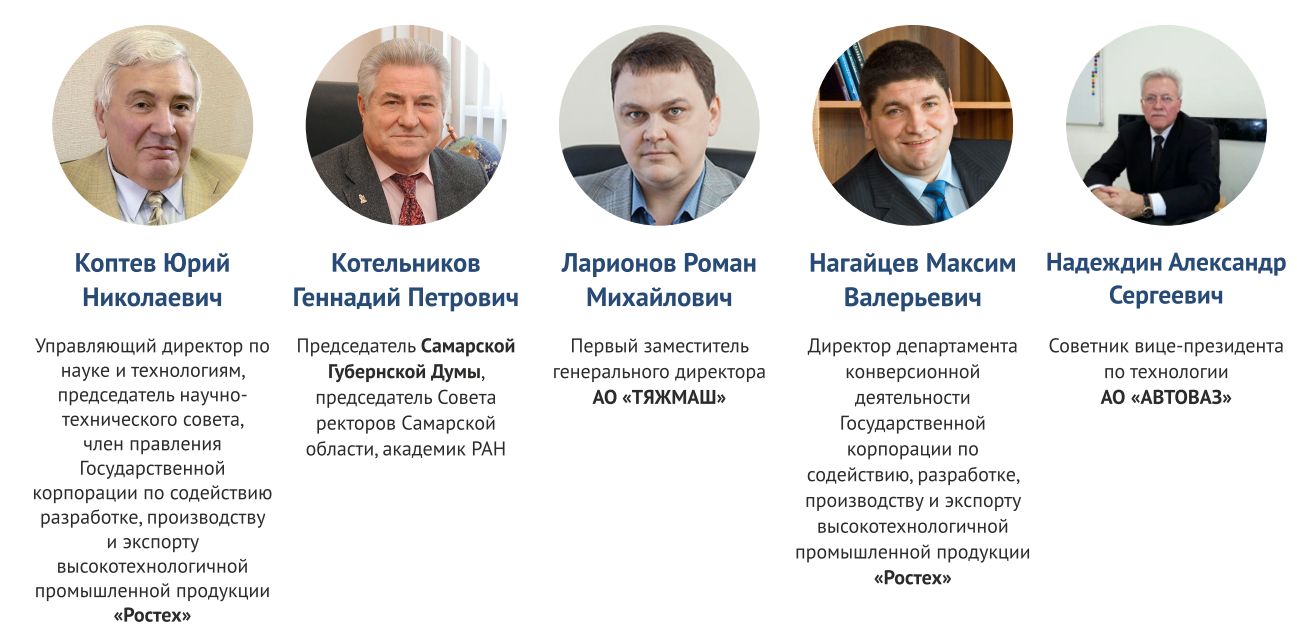 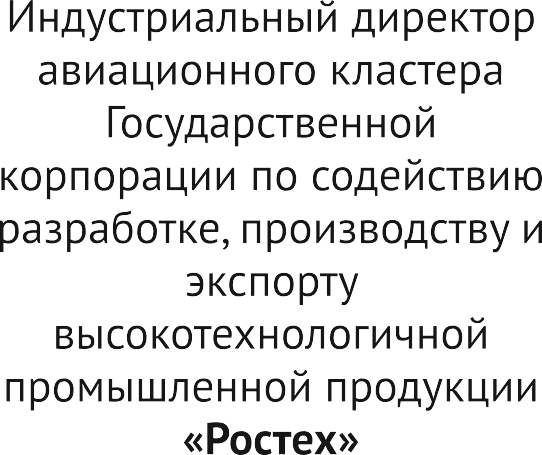 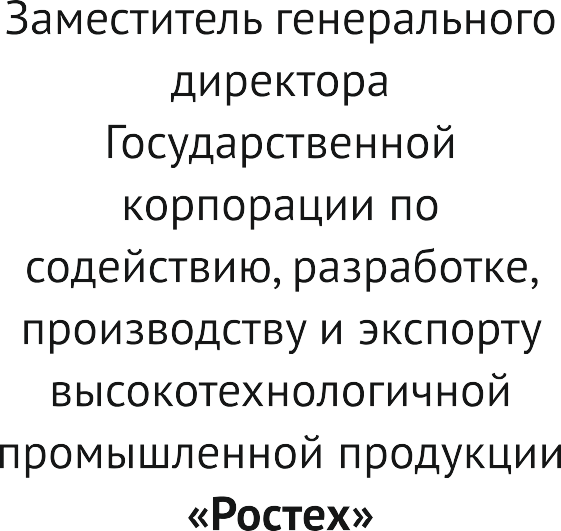 8
Наблюдательный совет
Представители индустриальных партнеров НОЦ
ГК «РОСКОСМОС»
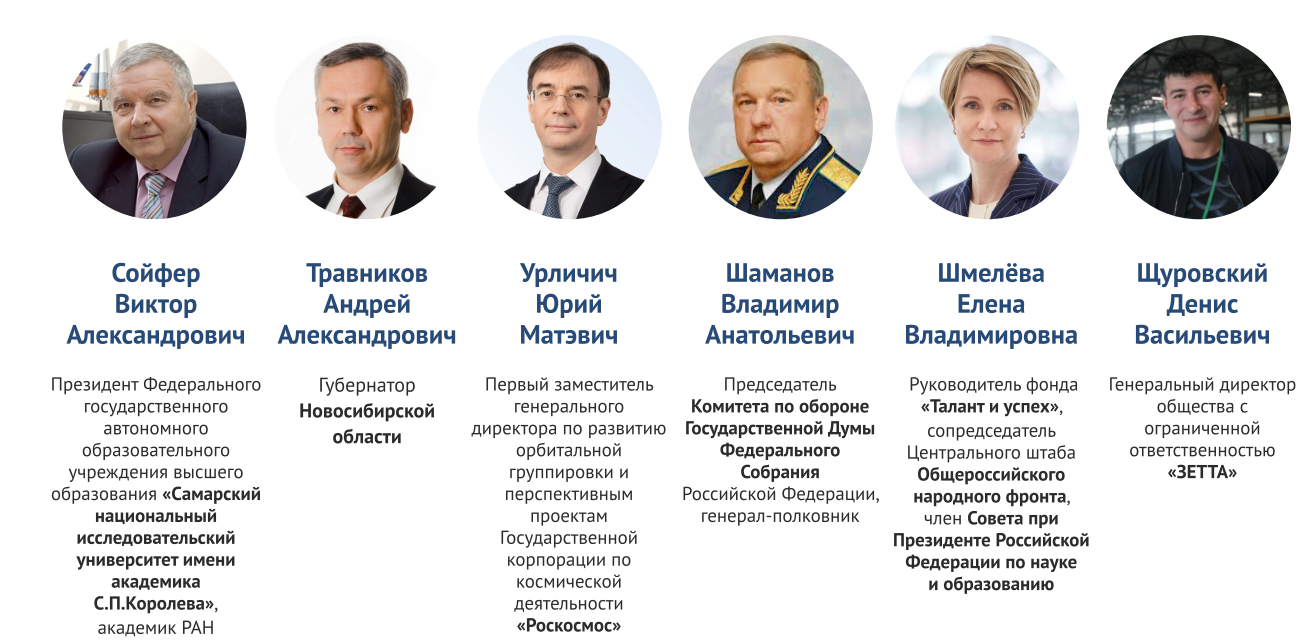 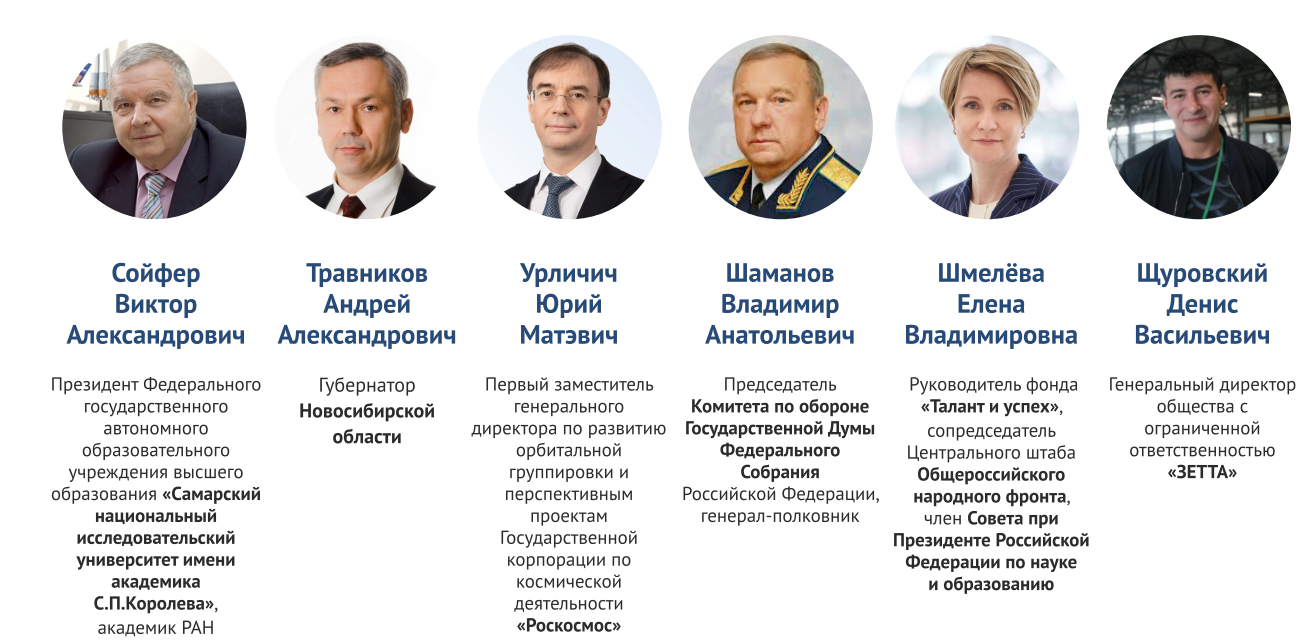 Промышленные предприятия
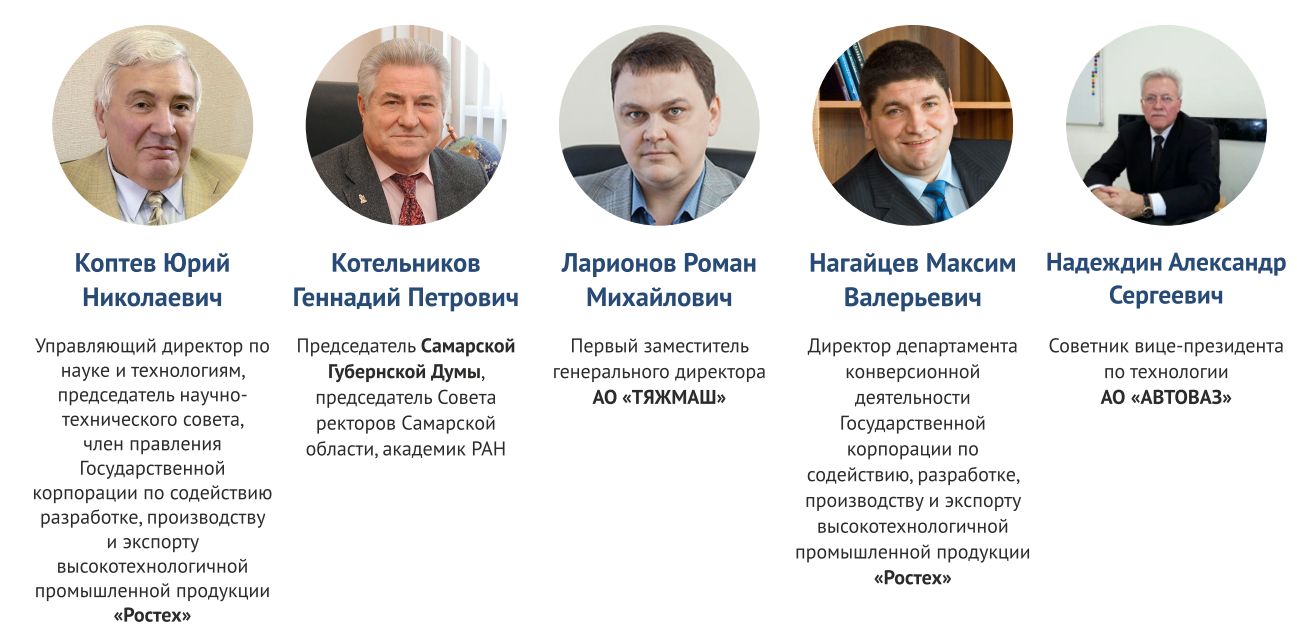 9
Наблюдательный совет
Академическое и научное сообщество
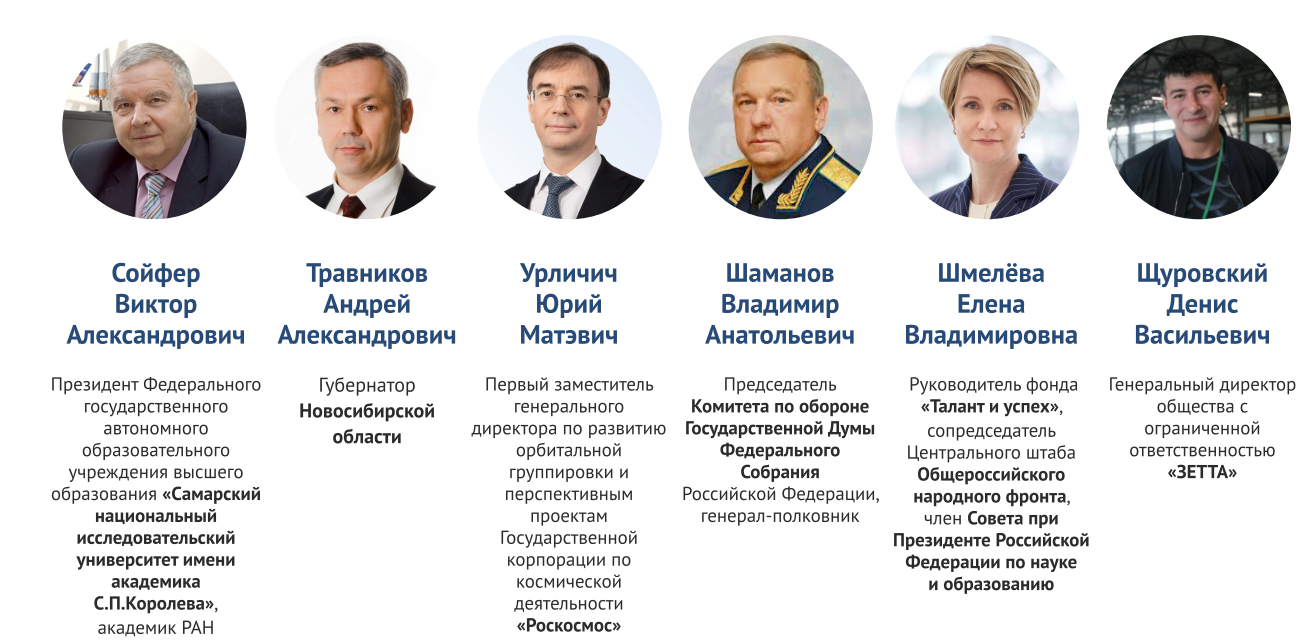 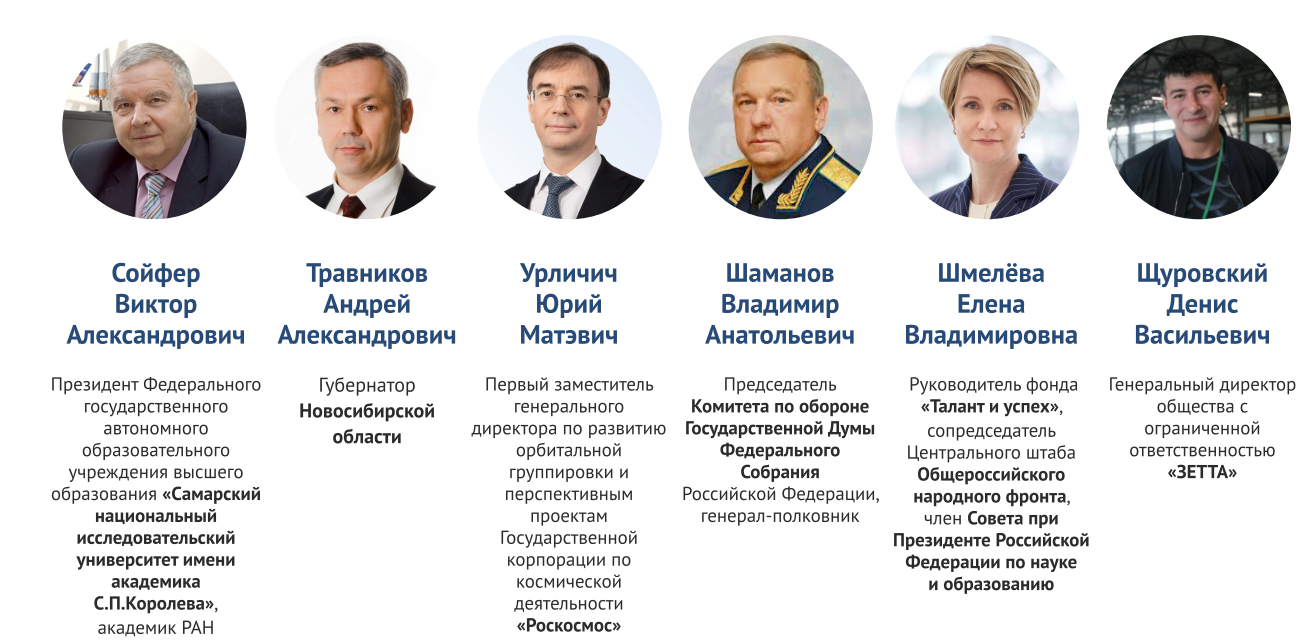 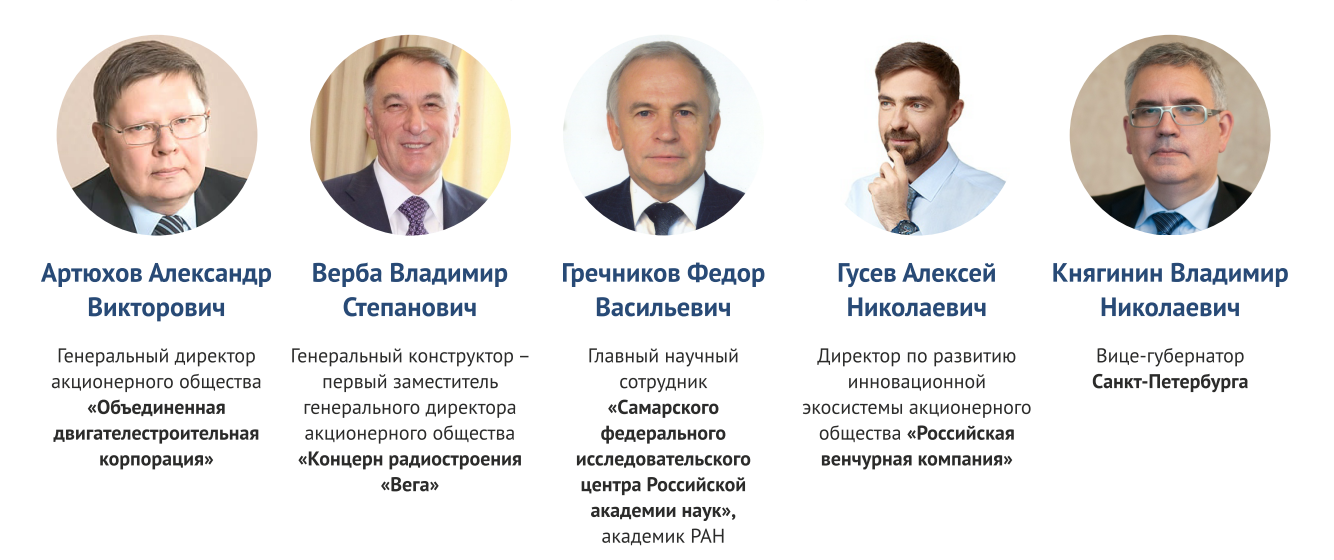 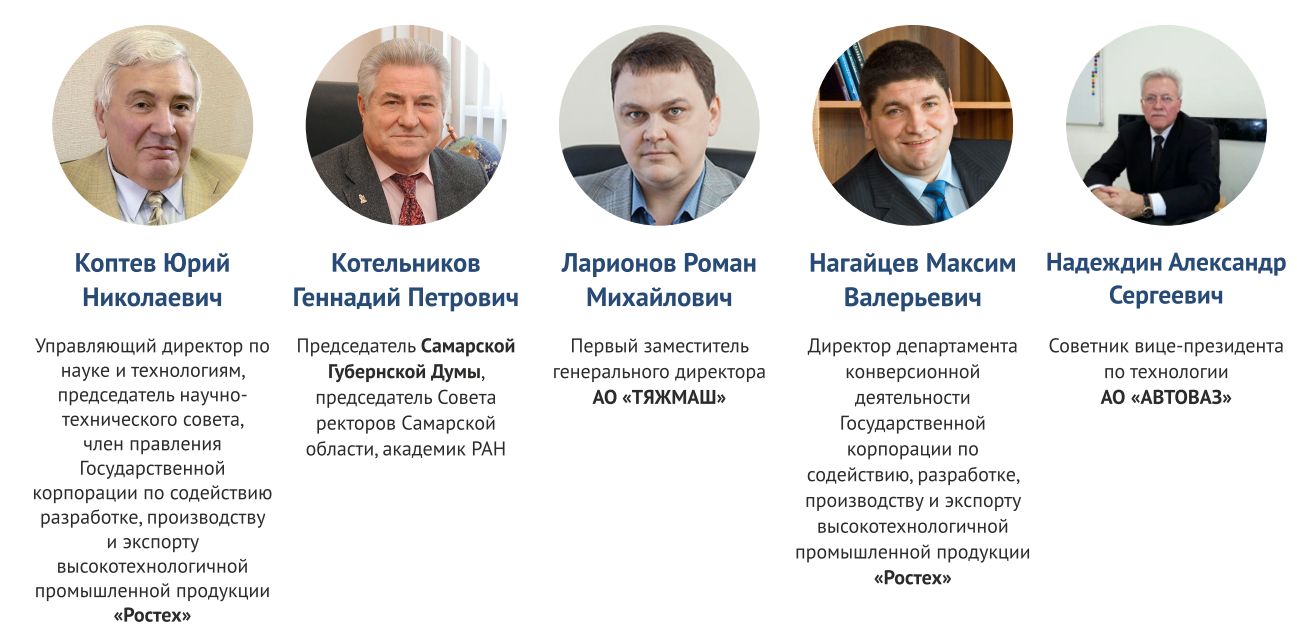 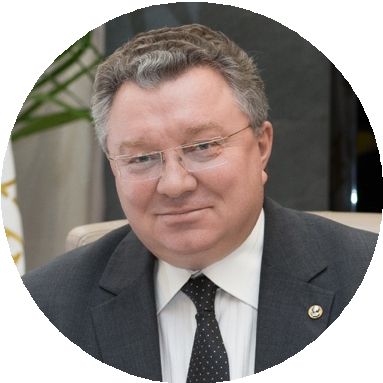 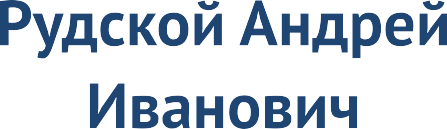 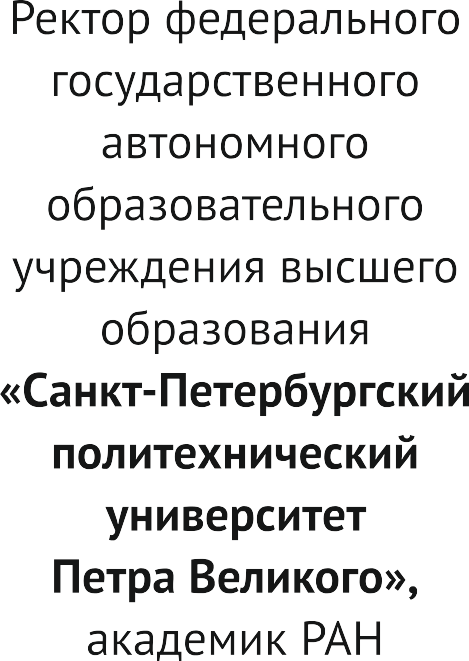 10
Управляющий совет НОЦ
Сопредседатели управляющего совета
Назначаются по решению Наблюдательного совета
Ярушкина Н.Г.,
Ректор УлГТУ
Богатырев В.Д.,
ректор Самарского ун-та
Самара
Ульяновск
Самара
Заместители
от регионов-соинициаторов НОЦ
от участников НОЦ
Индустриальные партнеры
Научно-образовательные организации
Ульяновская область
Тамбовская область
Пензенская область
Республика Мордовия
Чувашская Республика
Самарская область
Выбираются на заседании совета
Сопредседатели комитетов НОЦ
Заседания комитетов проходят на территории региона, отвечающего за комитет
Якорный вуз региона-соинициатора НОЦ
Индустриальные партнеры
Вузы Самарской области
Региональная интеграция внутри комитетов
Сопредседатели комитетов НОЦ
Комитеты НОЦ «Инженерия будущего»
Лидирующий в комитете вуз региона-соинициатора НОЦ
Вузы Самарской области
Индустриальные партнеры
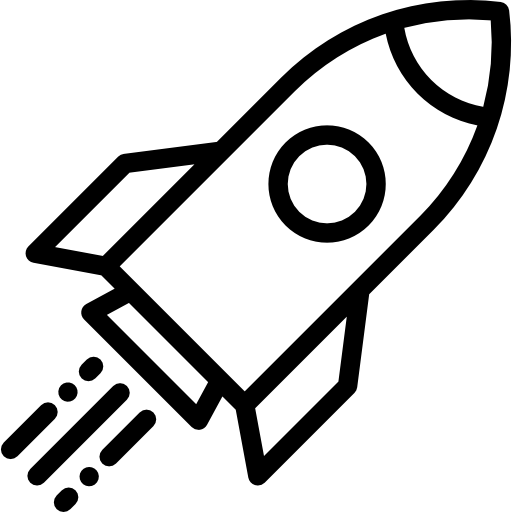 РКЦ «Прогресс» (Роскосмос)
Регион, отвечающий за работу (приземление) комитета - Тамбовская область
Аэрокосмос
Самарский университет
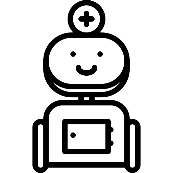 Тамбовский государственный  технический ун-т
Новые материалы
Ростех
Самарский технический ун-т
ШВАБЕ (Ростех), Роснано
Регион, отвечающий за работу (приземление) комитета - Пензенская область
Медицинские технологии
Пензенский государственный ун-т
Самарский медицинский ун-т
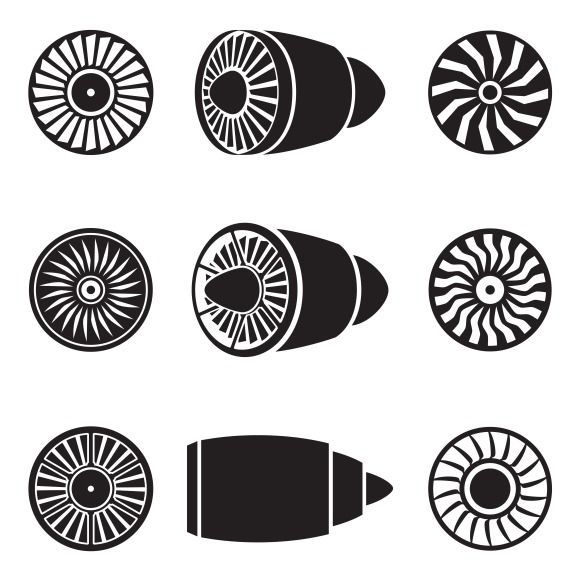 Двигателестроение
Самарский университет
АО ОДК  (Ростех)
Передовые транспортные системы
Самарский университет путей и сообщения
РЖД
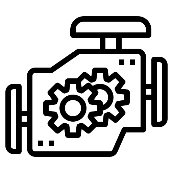 Электротранспорт
Тольяттинский государственный университет
Zetta
Регион, отвечающий за работу (приземление) комитета -  Республика Мордовия
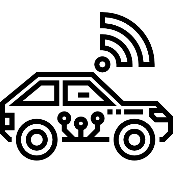 Мордовский государственный ун-т им. Огарева
Самарский университет, 
Аграрный университет
Умное агро
Евротехника
Альтернативная энергетика
Крыловский институт РАН
Росатом
Самарский технический ун-т
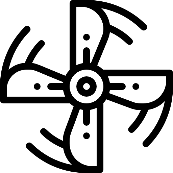 Тамбовский государственный технический ун-т Ульяновский государственный технический ун-т
Академия Роскосмоса, Автоваз
Межотраслевой комитет по образовательным проектам
Самарский университет
Регион, отвечающий за работу (приземление) комитета - Ульяновская область
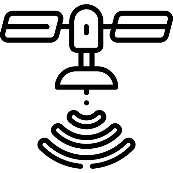 Межотраслевой комитет по искусственному интеллекту
Ульяновский государственный технический ун-т
Алмаз-Антей
Самарский технический ун-т
12
подключение к НОЦ молодежи - выходцев из регионов - участников НОЦ, которые обучаются в Москве
12
Управляющая компания
Стратегическое руководство осуществляет  председатель наблюдательного совета НОЦ
Текущую координацию деятельности осуществляет ответственный секретарь наблюдательного совета НОЦ
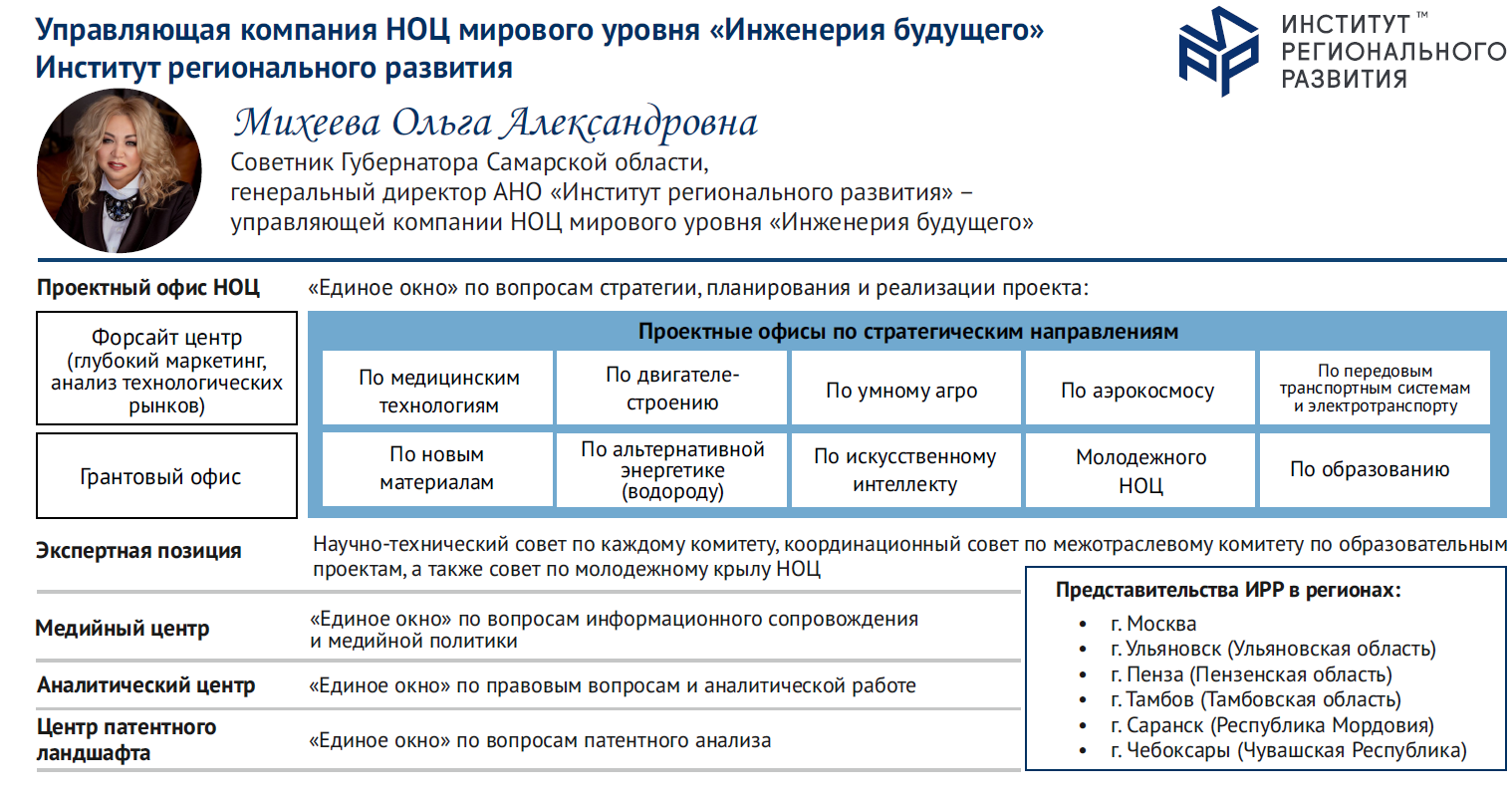 13
Управляющая компания
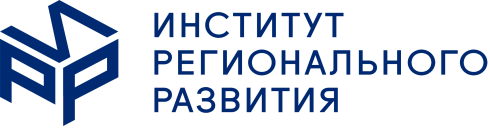 АНО «Институт регионального развития»
Проектный офис НОЦ
«Единое окно» по вопросам стратегии, планирования и реализации проектов, патентного анализа, правовым вопросам и аналитической работе, информационного сопровождения, медийной политики
функциональных задач
Распределение
Самарская область
Ульяновская область 
Республика Мордовия
Самарская область
Ульяновская область
Пензенская область, 
Самарская область
Санкт-Петербург (ФИНЭК)
Центр патентного ландшафта
Форсайт центр
(глубокий маркетинг, анализ технологических рынков)
Грантовый офис
Представительства АНО ИРР в региональных центрах регионов-инициаторов НОЦ
14
Региональная интеграция в границах НОЦ «Инженерия будущего»
РЕГИОНАЛЬНЫЕ ПРЕДСТАВИТЕЛЬСТВА
УПРАВЛЯЮЩЕЙ КОМПАНИИ НОЦ
*закрепление за регионами отдельных функций управляющей компании НОЦ
РЕГИОНЫ 
*у регионов появляется конкретная область в проекте НОЦ, реализация лидирующих компетенций и области усиления своими компетенциями лидеров-регионов других направлений, что порождает реальные интеграционные связи
Система распределенных
центров
УПРАВЛЯЮЩАЯ КОМПАНИЯ
«ИНСТИТУТ 
РЕГИОНАЛЬНОГО РАЗВИТИЯ»
Комитеты НОЦ
Заседания комитета, в котором превалируют компетенции вуза одного из регионов, проводится на территории соответствующего региона
НОЦ мирового уровня
«ИНЖЕНЕРИЯ БУДУЩЕГО»
Распределение комитетов НОЦ по регионам
ИНФРАСТРУКТУРНЫЕ ПРОЕКТЫ НОЦ
15
Лидирующие компетенции региона – соинициатора НОЦ в проектах «Инженерии будущего»
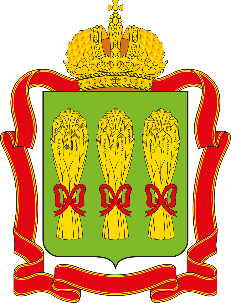 Пензенская область
Разработка биотехнических систем на основе адаптивной виртуальной реальности с биологической обратной связью
Комитет по медицинским технологиям
Проектирование и производство эндопротезов суставов человека с использованием композитного материала на основе углерода
«Цифровая платформа создания новых продуктов персонализированной медицины»
Создание интеллектуальной автоматизированной системы управляемого синтеза покрытий методом микродугового оксидирования
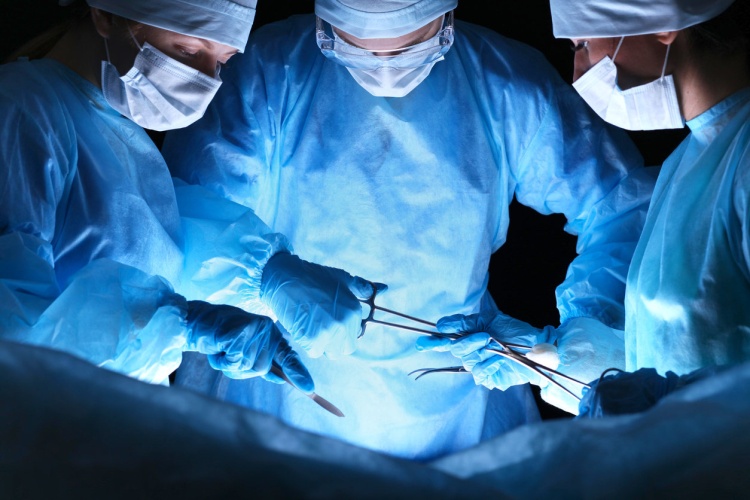 Ключевые партнеры
ГК Ростех
Разработка технологии и создание нормативных требований для многослойных металлических материалов с внутренним протектором в условиях воздействия высоко агрессивных химических сред, применение для химической и нефтегазодобывающей промышленности
Научно-производственное предприятие «МедИнж»
Технологии переоборудования, заправки, обслуживания подвижного состава железных дорог России для работы на сжиженном и компримированном природном газе
Технопарк «Рамеев»
уникальные сердечные клапаны
эндокарбоновые протезы (коленного сустава, локтевого сустава и т.д.)
производство коронарных стентов
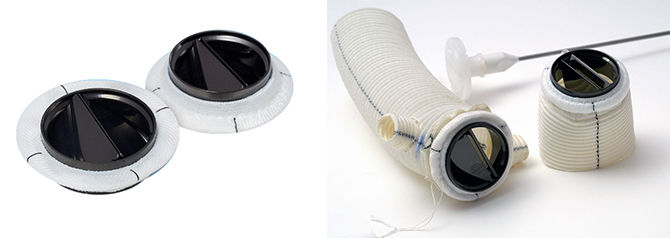 искусственные клапаны сердца, шовный хирургический материал для кардиохирургии и общей хирургии
Полигон для разработки и испытания новых медицинских изделий для ортопедии и травматологии и новых биоматериалов
16
[Speaker Notes: Инновационные разработки проводятся на базе технопарка "Рамеев", где работает биомедицинский кластер, обеспечивающий полный цикл от разработки, изготовления опытных образцов, испытаний на животных до серийного производства высокотехнологичных медицинских изделий. За прошлый год резидентами технопарка было произведено инновационной продукции на 2,6 миллиарда рублей. Это протезы клапанов сердца, коронарные стенты и катетеры, биологические материалы для реконструктивно-восстановительной  хирургии, протезы межпозвонковых дисков, титановые винты для фиксации позвоночника, шовный хирургический материал. Создано 1,4 тысячи высокопроизводительных рабочих мест.]
Проектные комитеты, технологические проекты и их целевые рынки
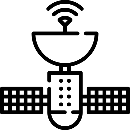 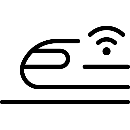 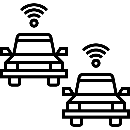 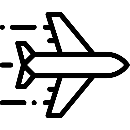 Рынок транспортных систем и новой мобильности
Комитет по двигателестроению
Комитет по передовым транспортным системам
Комитет по электротранспорту
Комитет по аэрокосмосу
«Цифровые технологические решения для повышения эффективности взаимодействия магистральных транспортных систем»
«Электроприводные  транспортные средства для городской конгломерации»
«Цифровая платформа двигателестроения»
«Многоуровневая аэрокосмическая система мониторинга Земли»
«Виртуальные испытания» - «Виртуальные стенды» - «Виртуальные полигоны» для снижения объемов физ. и натур. испытаний перспективных ГТД/ГТУ
Разработка бестрансмиссионной платформы, тяговых асинхронных электродвигателей, распределенной системы заряда и активной балансировки ячеек АКБ транспортных средств, создание линейки электроприводных ТС
Системная структура и принципы работы, динамики управляемого движения многоуровневой эшелонированной системы дистанционного мониторинга процессов Земли и ближнего космоса
Повышение эффективности взаимодействия между магистральными транспортными системами различных типов (ж/д, авто, нефтегаз)
Ключевые партнеры
АО «ОДК»
ГК «Роскосмос»
Автоваз
АО НПО «Энергомаш»
Алмаз-Антей
ООО НПФ «ВТ инжиниринг»
АО «Пензадизельмаш»
Ключевые партнеры
АО «РКЦ «Прогресс»
АэроНЕТ, АО «Самара-Информспутник»
Ракурс, Лоретт
Next-Gis, Геоцентр-Консалтинг
Ключевые партнеры
НИИАС
Росжелдорпроект
ОАО «РЖД»
СИП РС
НИИР
Ключевые партнеры
ООО ЗЕТА
НПП Салюи
Midwest
ООО «Автотор»
Самарская область
17
Проектные комитеты, технологические проекты и их целевые рынки
Рынок ИИ в инжиниринге
Комитет по ИИ
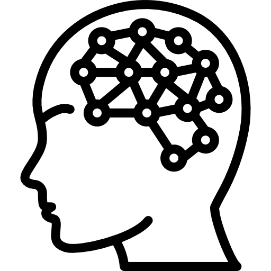 Комитет по умному агро
«Создание серийно-массового производства ИС управления ресурсами, персонализируемых путем создания баз знаний и цифровых двойников предприятий»
«Агрокибернетика. Управление био-киберфизическими системами с использованием мультиагентного ИИ, цифровых двойников и автономных самоуправляемых траспортно-робототехнических систем»
Создание «фабрики» (инструментальной платформы) для серийно-массового производства ИС управления ресурсами  «Умное предприятие», персонализируемых для бизнеса, которые смогут дополнять ERPсистемы
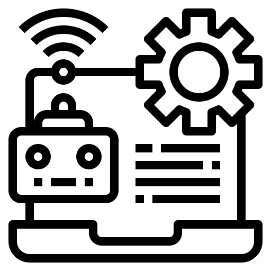 Разработка интеллектуальных самостоятельных продуктов, которые могут быть интегрированы с применением в сельском хозяйстве
Ключевые партнеры
ГК Ростех
ОАО РЖД, МАК Вымпел
Газпромнефть, ЦУП-ЦНИИМАШ
РКК Энергия, Иркут, СТТ Групп, Алмаз-Антей
Ключевые партнеры
ПегасАгро
Русь Агро
ФГБНУ «ФНЦ им. И.В. Мичурина»
ООО «Орловка-АИЦ»
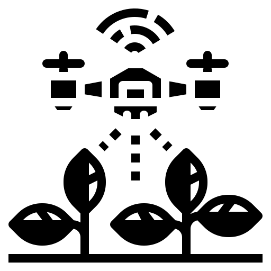 Ульяновская область
Республика Мордовия
18
Проектные комитеты, технологические проекты и их целевые рынки
Рынок новых инженерных компетенций
Комитет по новым материалам
Комитет по альтернативной энергетике
Комитет по медицинским технологиям
«Цифровые двойники материалов и технологических процессов их обработки на примере перспективных Al сплавов»
«Цифровая платформа создания новых продуктов персонализированной медицины»
«Водород – топливо будущего»
Закрепление лидирующих позиций на рынках водородной энергетики и оборудования для нее
Сокращение сроков разработки новых материалов из перспективных Al сплавов для авиа-, ракето-, судо-, автомобилестроения
Создание центра биомедицинских инженерных технологий в области персонализированной медицины и коррекции индивидуальных траекторий лечения
Ключевые партнеры
ПАО Газпром
ООО «ВНИИГАЗ»
ГК Ростех
ГК Росатом
ОАО РЖД
Газпром трансгаз Самара и др.
Ключевые партнеры
Арконик СМЗ
ГК Ростех
ГК Роскосмос
ПАО «ОАК» и др.
Ключевые партнеры
ГК Ростех
Самарская область
Пензенская область
Тамбовская область
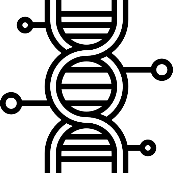 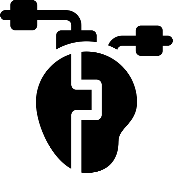 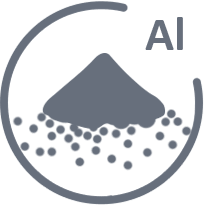 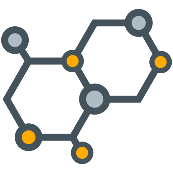 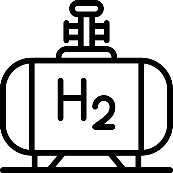 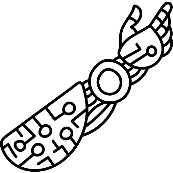 19
Центр развития компетенций
Экосистема формирования уникальных компетенций, позволяющих эффективно решать задачи индустриальной, инновационной и научно-исследовательской повестки мирового уровня
Программа развития талантов
Школа ключевых инженеров
Школа ключевых исследователей
формирование и развитие у участников НОЦ предпринимательского и междисциплинарного мышления, а также навыков управления исследовательскими проектами и лабораториями
формирование и закрепление ключевой компетенции - инженерно-управленческого мышления для специалистов, занятых в проектах по направлениям деятельности НОЦ
формирование кадрового резерва, модели компетенций «Инженер Будущего» и соответствующих профилей  компетенций на основе «лучших практик»
СЕТЕВОЕ МЕЖВУЗОВСКОЕ ОБЪЕДИНЕНИЕ
Мультиуниверситет
КОРПОРАТИВНЫЕ ПАРТНЕРЫ
Ульяновская область
Тамбовская область
Академия Ростеха
Разработка мультидисциплинарных сетевых образовательных программ
Академия Роскосмоса
Пензенская область
Республика Мордовия
Университет 20.35
Чувашская Республика
Самарская область
2021 год:
6 ДПП (72 ч.)
Сетевая магистратура
 8 вузов-разработчиков
Корпоративный университет группы  АВТОВАЗ
МЕЖОТРАСЛЕВОЙ КОМИТЕТ 
ПО ОБРАЗОВАТЕЛЬНЫМ ПРОЕКТАМ
Приоритетное направление для ЦРК НОЦ мирового уровня «Инженерия будущего» – развитие компетенций: 
технологических, предпринимательских, взаимодействия с коммерческим сектором, междисциплинарных, цифровых
Центр развития компетенций
Самарская область
Тамбовская область
Ульяновская область
учебно-методическое обеспечение новых образовательных программ НОЦ;
подготовка и реализация образовательных программ, в том числе инновационных, нацеленных на развитие компетенций и создание команд, необходимых для решения задач НОЦ;
подготовка и реализация программы выявления и развития талантов среди молодых ученых;
трансляция передового опыта организации и проведения исследований и разработок в образовательные треки и практики;
разработка и применение новых образовательных решений в сфере повышения квалификации и профессиональной переподготовки исследователей;
проведение маркетинговых исследований в сфере подготовки управленческих кадров, ведущих исследования и разработки;
осуществление коммерциализации разработанных и используемых образовательных программ и технологий НОЦ;
разработка рекомендаций научным и образовательным учреждениям, входящим в НОЦ, по составу и методологиям программ повышения квалификации для персонала
КОРПОРАТИВНЫЕ ПАРТНЕРЫ
Академия Ростеха
Академия Роскосмоса
Корпоративный университет группы  АВТОВАЗ
Университет 20.35
Иннополис
Университет Сириус
Лучшие практики
Сетевое взаимодействие
Сотрудничество
Цифровая платформа создания новых продуктов персонализированной медицины
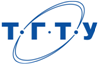 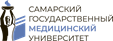 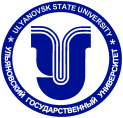 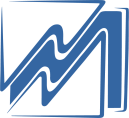 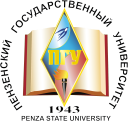 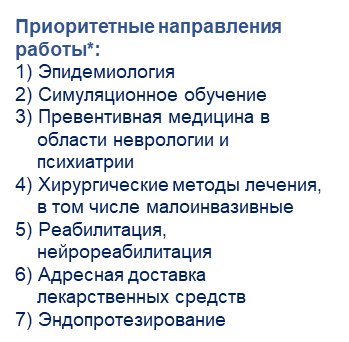 22
Линейка продуктов и предполагаемые партнёры
! Ускоренному разворачиванию продуктовой линейки в рамках проектного направления будет способствовать создание платформы автоматической обработки медицинских данных
23
Приоритетные направления работы НОЦ в 2021 году
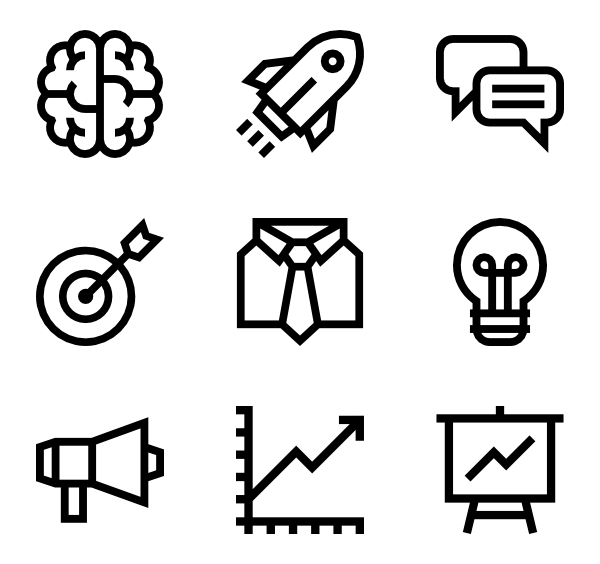 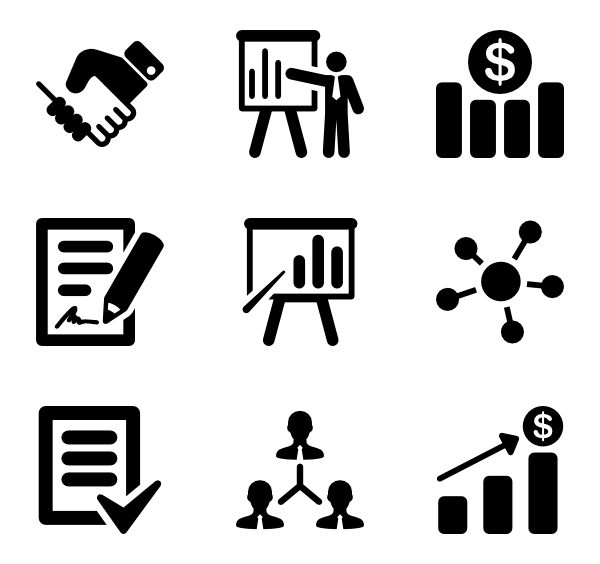 Работа проектных комитетов 
по реализации проектов
Расширение центров развития 
компетенций НОЦ
(в том числе по ОПК)
Запуск центра частной космонавтики
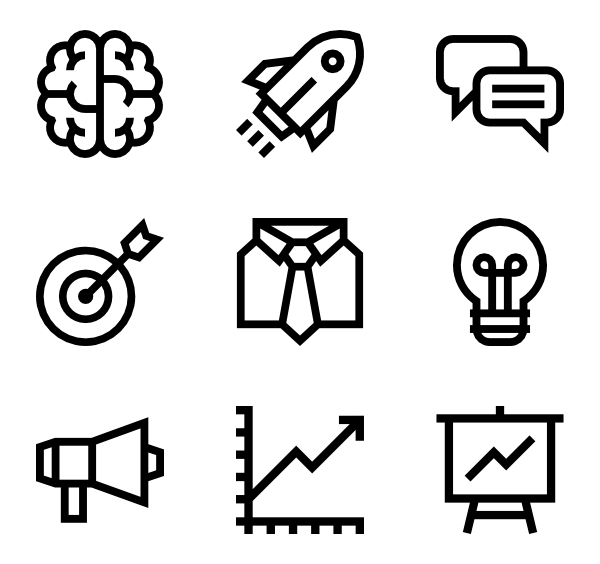 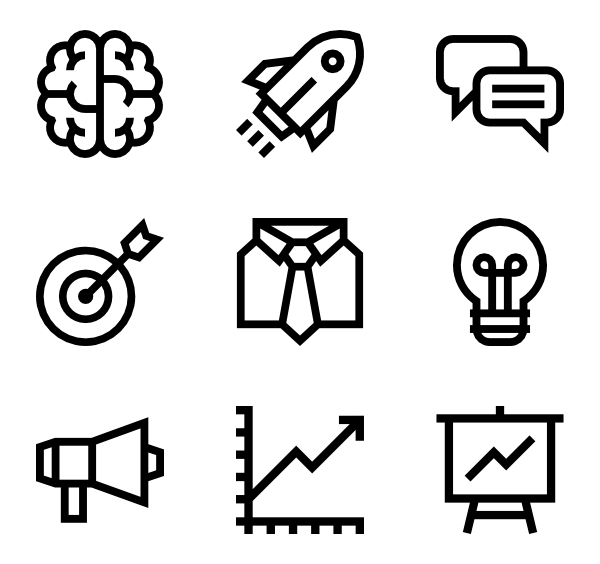 Рабочая группа ГК «Ростех»:

Работа с перспективными планами/планами НИОКР/ПИР холдингов и предприятий
Масштабное включение регионов 
в деятельность НОЦ
Запуск центра экспериментов в космосе
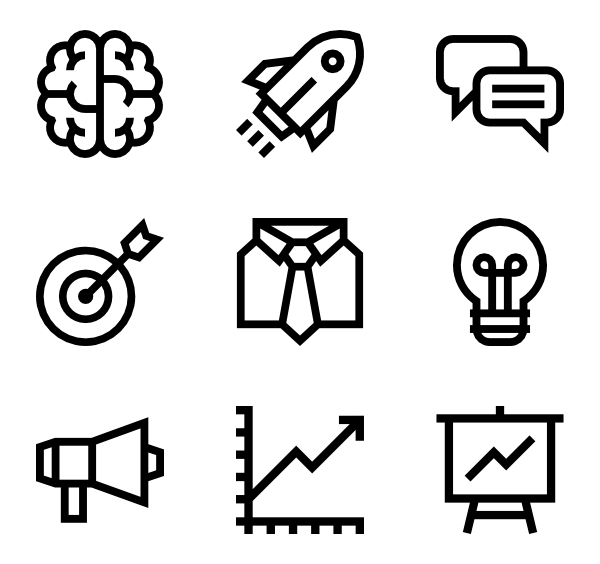 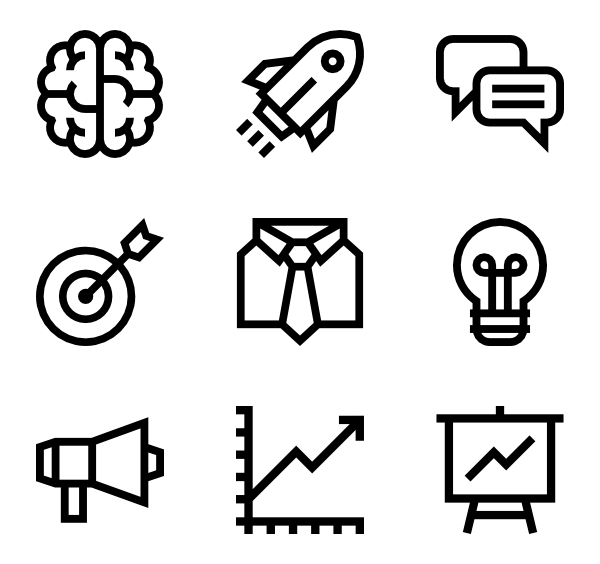 Рабочая группа ГК «Роскосмос»:
Запуск работы, постановка задач для проектных комитетов
Запуск центра технологического лидерства ГК «Ростех»
Стратегические сессии 
для участников НОЦ: 
планы деятельности, 
проектные консорциумы, 
принципы и условия взаимодействия
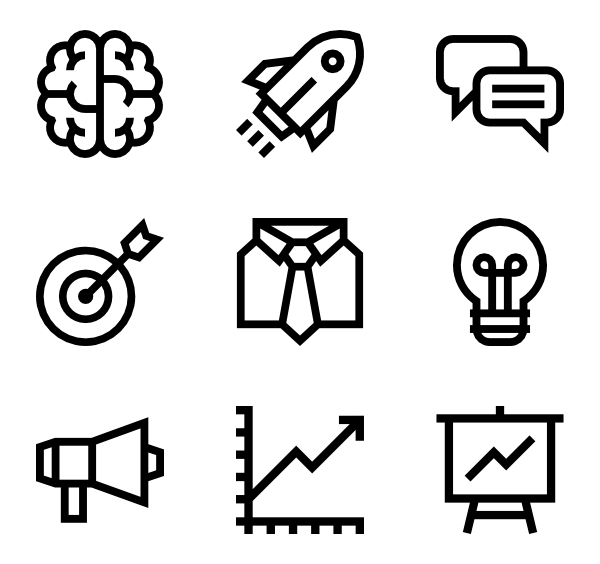 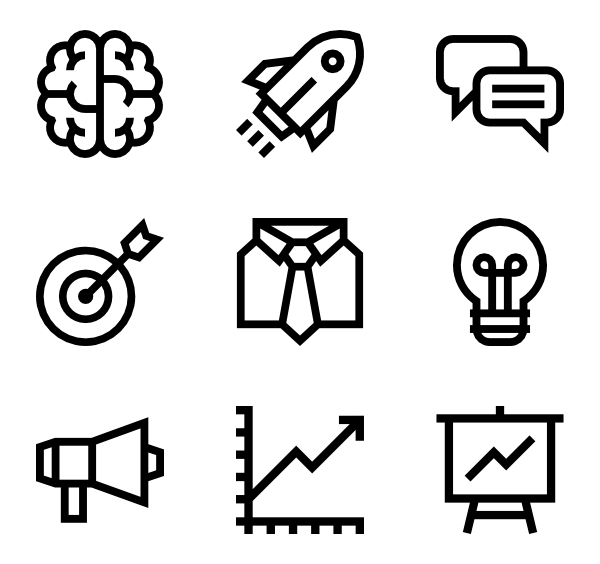 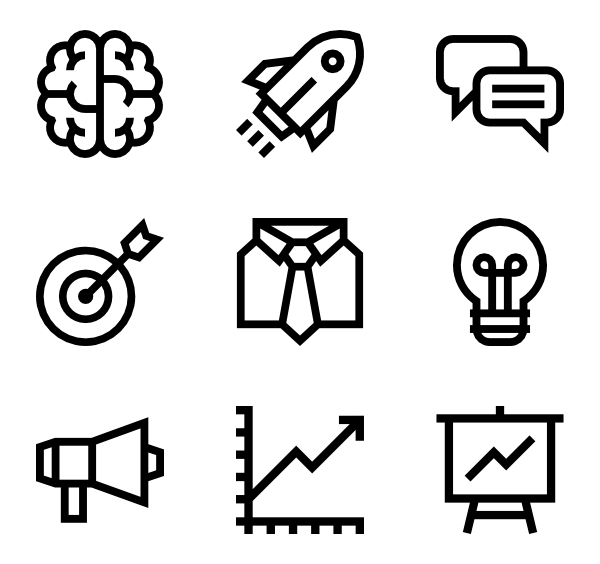 Расширение направлений международного сотрудничества: Республика Беларусь, Аргентина, Финляндия и др.
24
«Инженерия будущего»научно-образовательный центр мирового уровня
Создавая будущее 
#EngineTheFuture